Stretch Break!
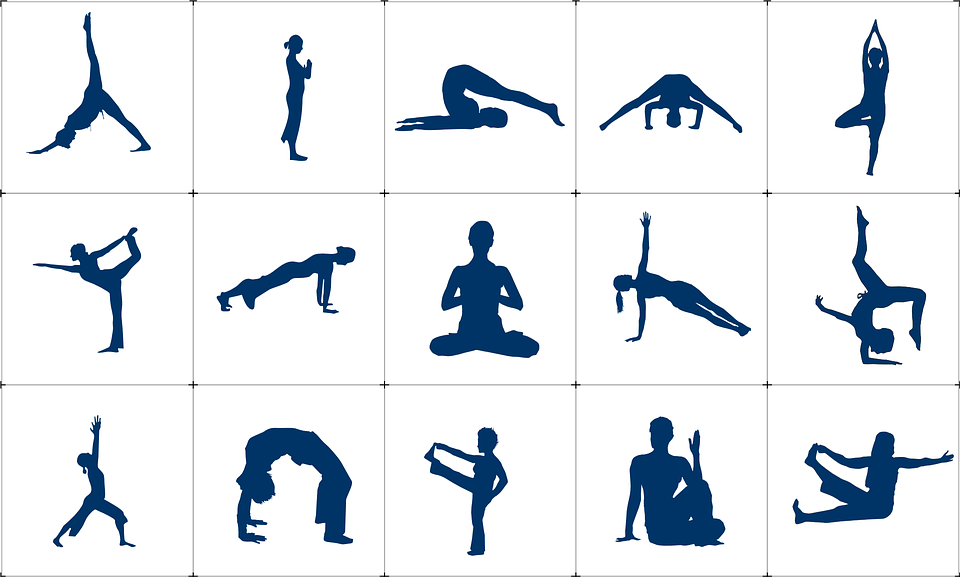